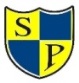 L.O: To understand how things might change as I grow up and become a teenager.
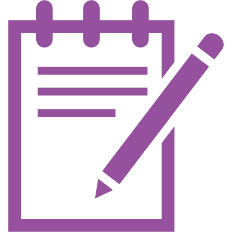 We will be thinking about: 

Increased responsibility and independence.
How to cope with changes as I grow up.
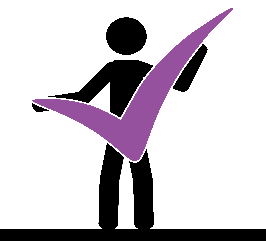 1
What’s our starting point?
RECAP…
Create your own mind-map about ‘independence’.  
You might like to think back to last lesson and use some of those ideas.
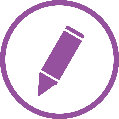 INDEPENDENCE
Independence means different things to different people.
What does it mean to you?
2
Becoming a teenager…
As you turn 13, you become what we call a teenager.

How might a teenager behave?

What responsibilities might they have?

What might they do or have?

Record a list with your talking partner.
Be ready to feedback at the end.
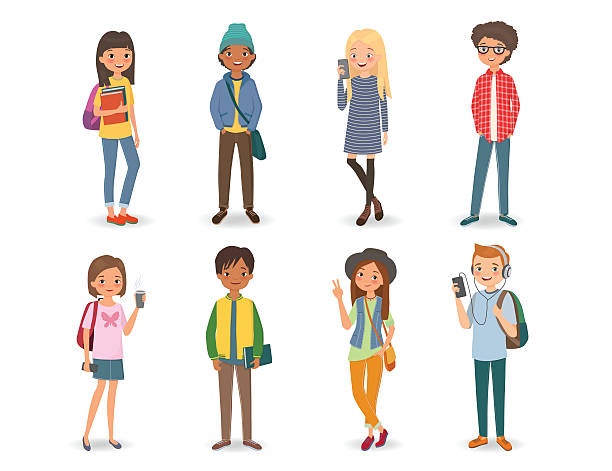 3
Becoming a teenager…
Looking over your list…

What are you most looking forward to about becoming a teenager?

Is there anything you are worried about 
as you become a teenager?
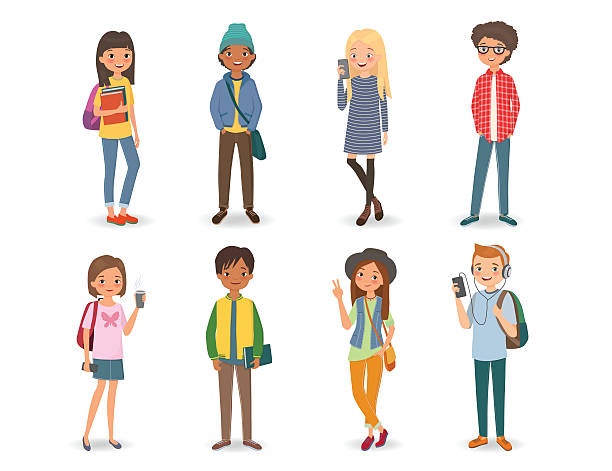 4
Becoming a teenager…
Are all teenagers the same?

Just like us now, we are all different.
Everyone will look and behave differently.

We all change and develop at our own rate.
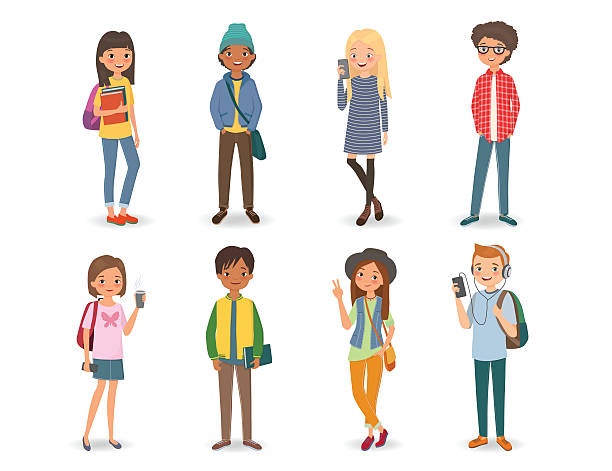 5
HELP! I NEED ADVICE!
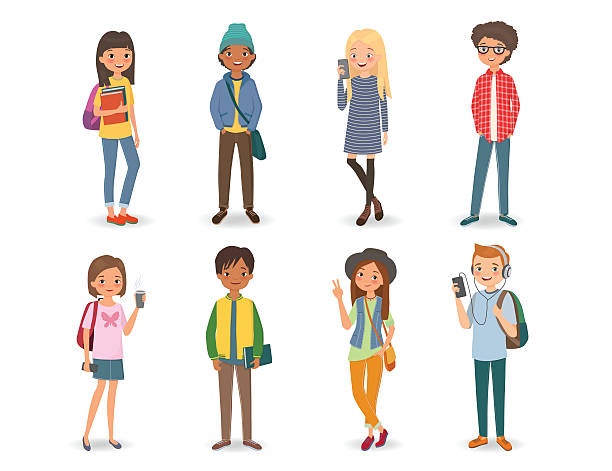 What should I do?

My mum and dad say that now I am a teenager, I should go shopping on my own.  They want me to go to the supermarket to pick up the ingredients for dinner.  To get there, I’ll have to get the bus after school on my own.  Then I’ll have to walk the 20 minute journey home afterwards, which includes walking through the park where all the Year 10 kids from school hang out.
6
HELP! I NEED ADVICE!
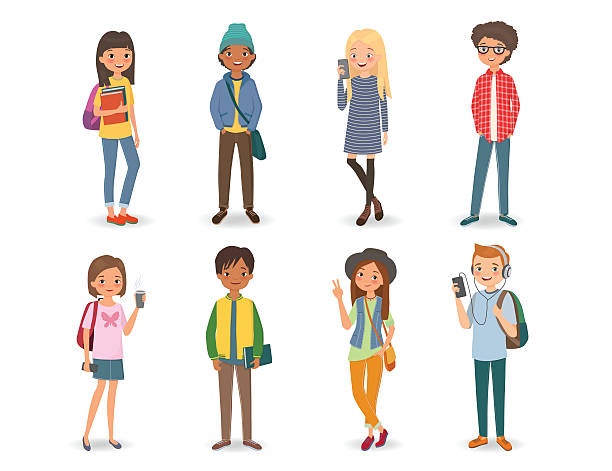 What should I do?

PAIR TASK:

Create your own scenario like the one we have just discussed.  Use an idea from the list your wrote earlier about the responsibilities/behaviour of a teenager.

We will then share some of your scenarios as a class for other people to give advice on.
7
Remember!
If you feel worried about growing up and the changes you are experiencing, then you must speak to someone. 

As you become more independent, you do not have to do anything until you feel ready and comfortable to do so.  Everyone changes at their own rate!
If you want to talk to someone other than a parent:

ChildLine can help. See:
https://www.childline.org.uk/get-support/ or phone 0800 1111
8